Deforming Earth’s Crust
Deformation
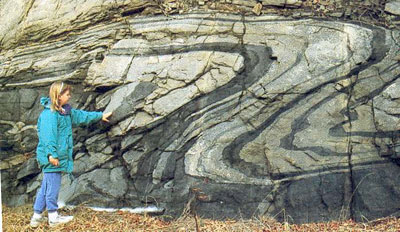 Rock that has been changed by stress.
Caused by heat and pressure
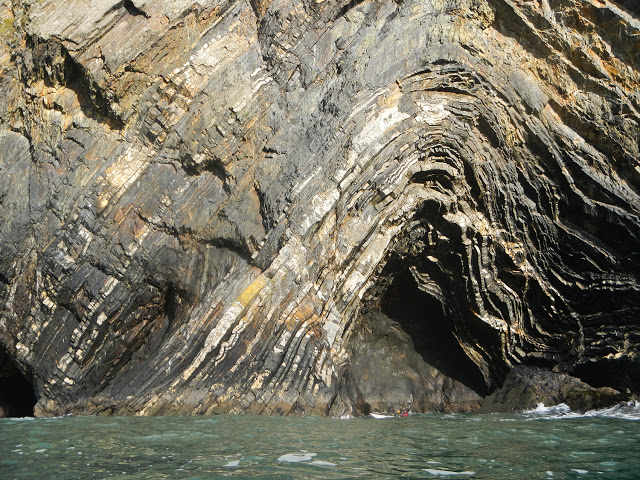 Deformation
Deformation
These rocks have been folded because of convergent pressure
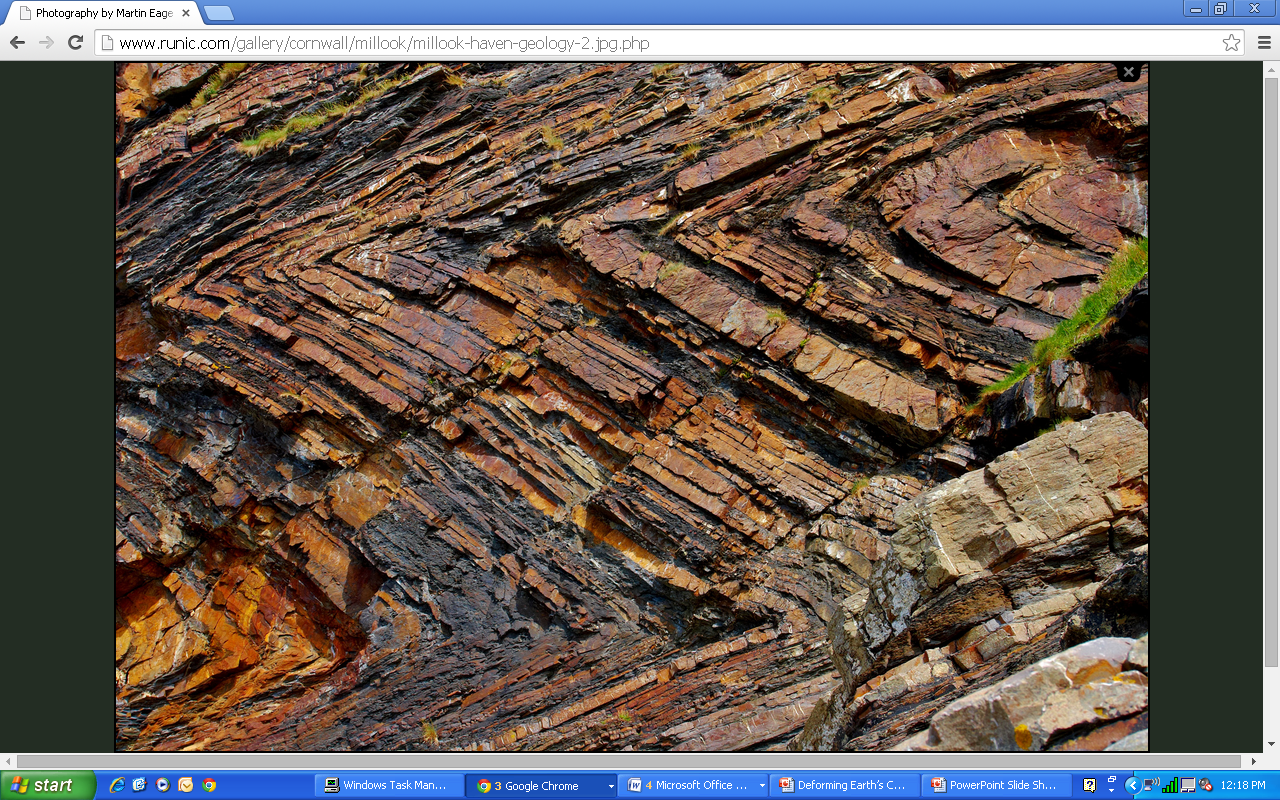 Deformation
Millook Haven Cliffs in Cornwall, England - These rocks folded under pressure then cracked.
Compression
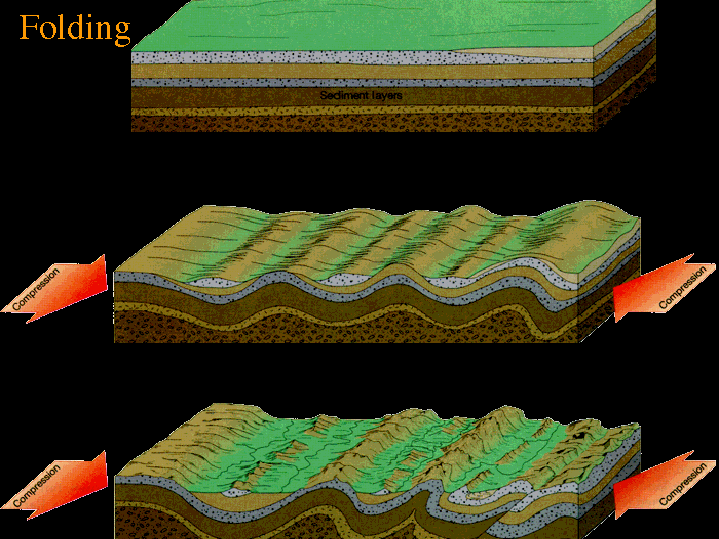 Rocks get folded when they are under pressure in a convergent boundary.
This is called Compression
Compression
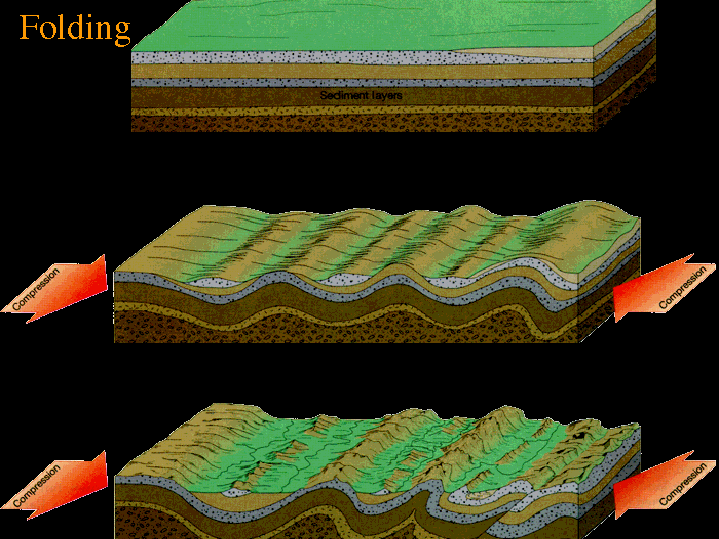 Rocks get folded at what kind of tectonic plate boundary?
Divergent
Transform
Convergent
How did these rocks get folded?
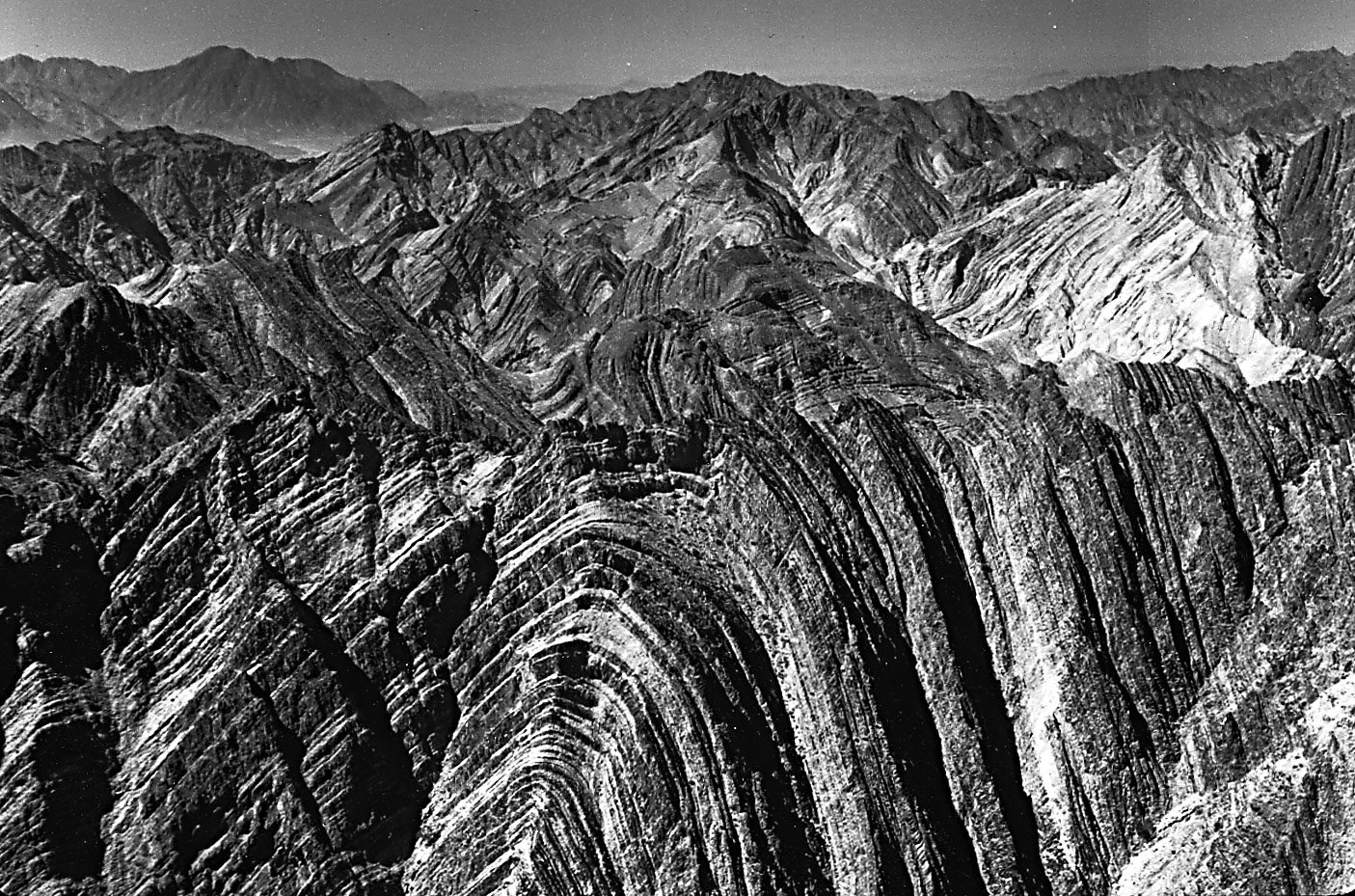 Divergence
Compression
Subduction
Tension
Sometimes rocks get stretched in a divergent boundary.  This is called Tension
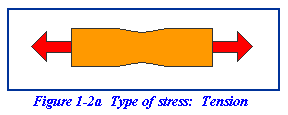 Tension
Rocks get stretched at what kind of tectonic plate boundary?
Divergent
Transform
Convergent
Faulting
Faulting occurs when tension is applied to a rock.
First the middle gets thinner – then the rocks snap and one side rises up.
The grand Teton Mountains are Fault Block Mountains.
This is the fault
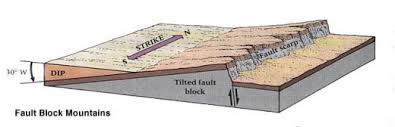 The Grand Tetons
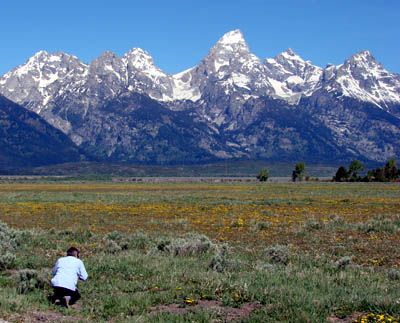 This is the fault
The Grand Tetons are Fault Block Mountains in Wyoming
Faulting
A fault is a crack in rock.
It can be a crack in a small rock.
Or it can be a crack in Earth’s surface.
Faulting
Faulting occurs when a cracked piece of crust moves because of stress 
→compression← or ←tension →
There are Three types of Faults:
Normal Fault
Reverse Fault
Strike Slip Fault
Faulting
The crack in the crust is called a fault.
Faults are never straight up and down, they are on an angle and have their own names.
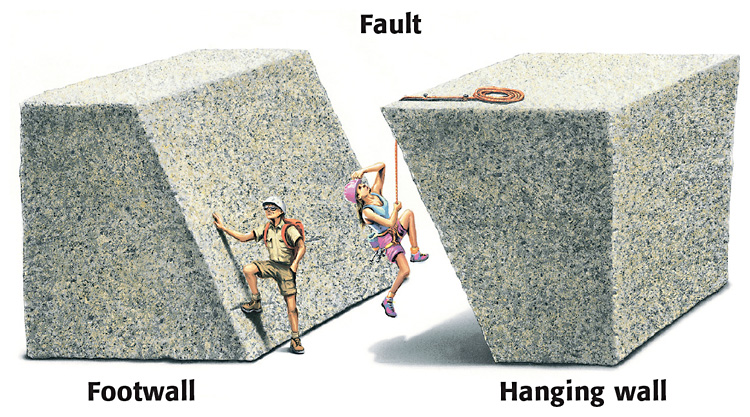 Normal Fault
When faults move they move in one of three ways.
A Normal fault is when the hanging wall moves down under ←tension →
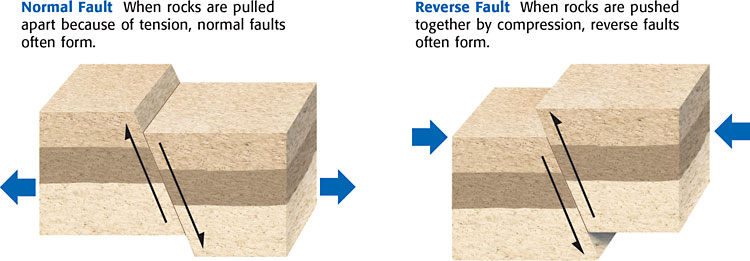 Reverse Fault
A reverse fault is when the hanging wall moves up because of →compression←
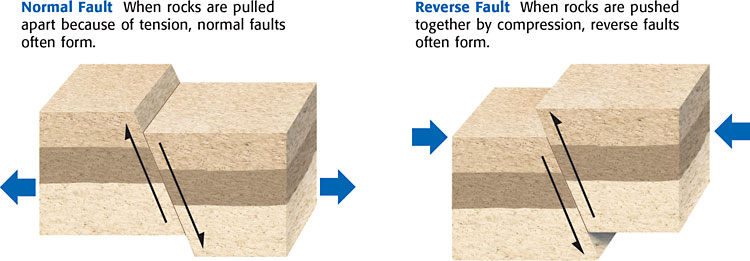 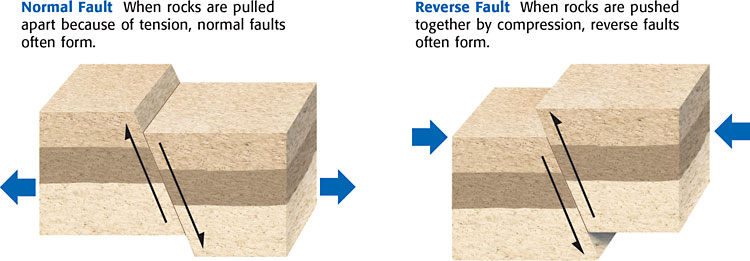 Strike Slip Fault
A strike slip fault is the same as it is when continents move – the fault moves side to side.
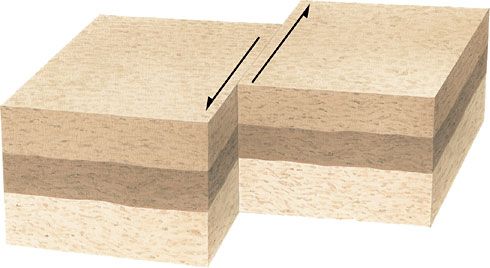 Strike Slip Fault
This is how you end up with roads and fences moved during earthquakes!
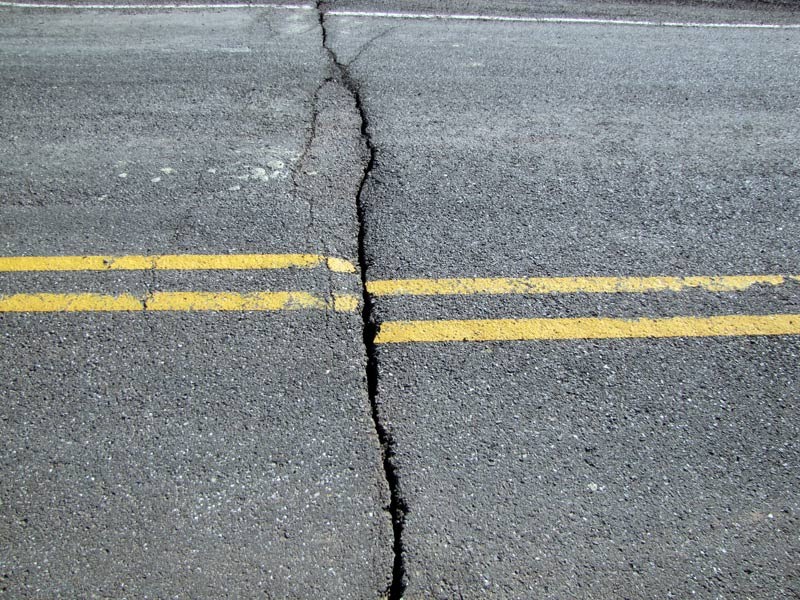 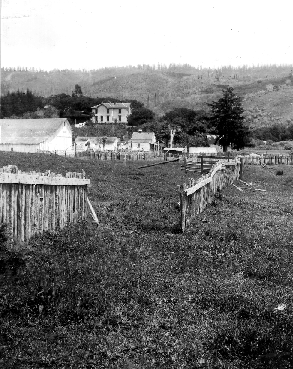 This road only moved a few inches – but this fence moved 8.5 feet!
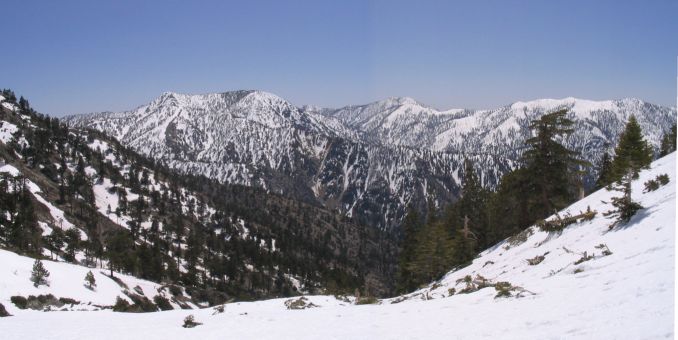 Mountain Building
There are three types of mountains:
Folded mountains
Volcanic mountains
Fault Block Mountains
Folded Mountains
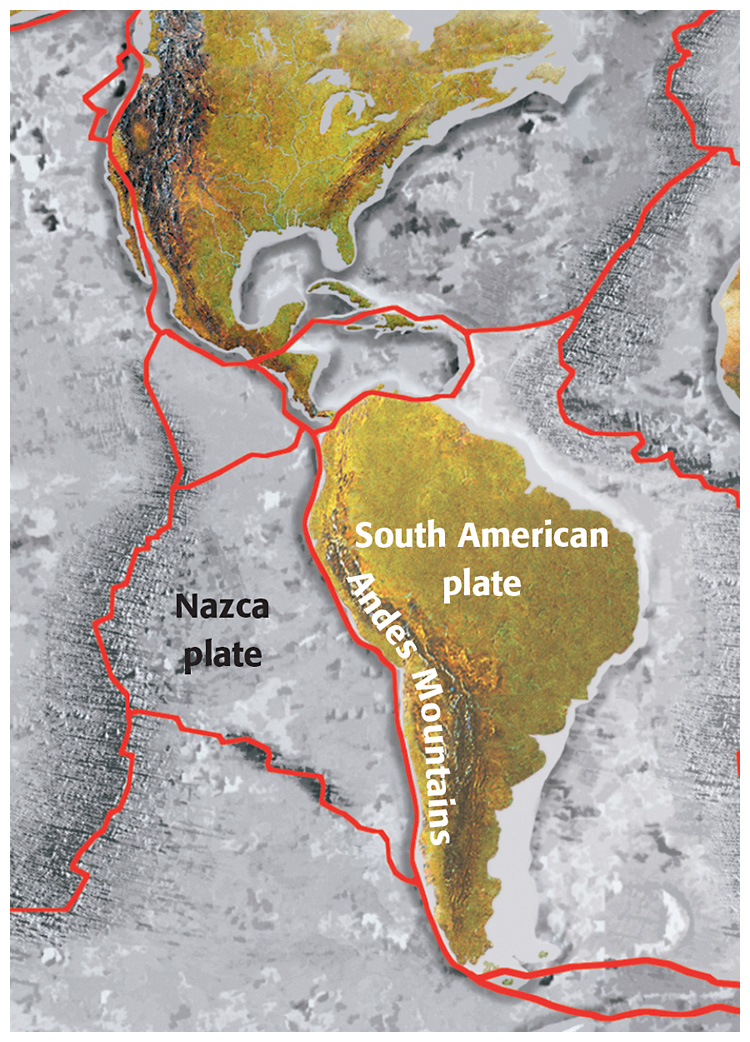 Folded Mountains occur between plates that are converging.
The Andes Mountains are between the Nazca Plate and the South American Plate
The plates are moving towards each other
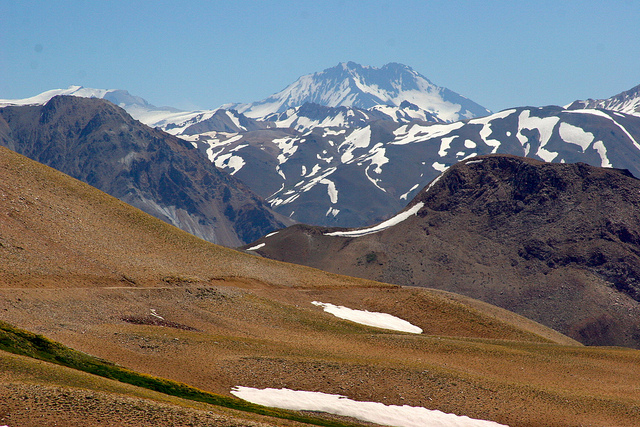 Andes Mountains
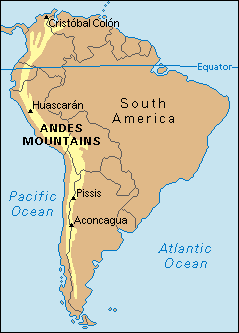 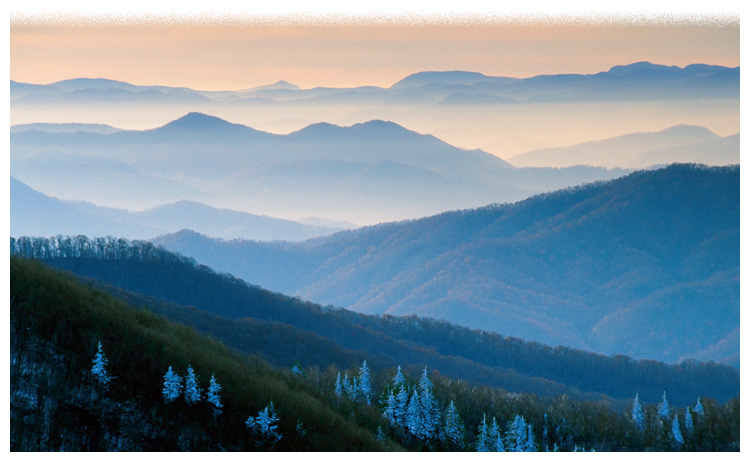 Appalachian Mountains
The Appalachian Mountains were once as tall as the Himalaya Mountains but have been worn down by hundreds of millions of years of weathering and erosion.
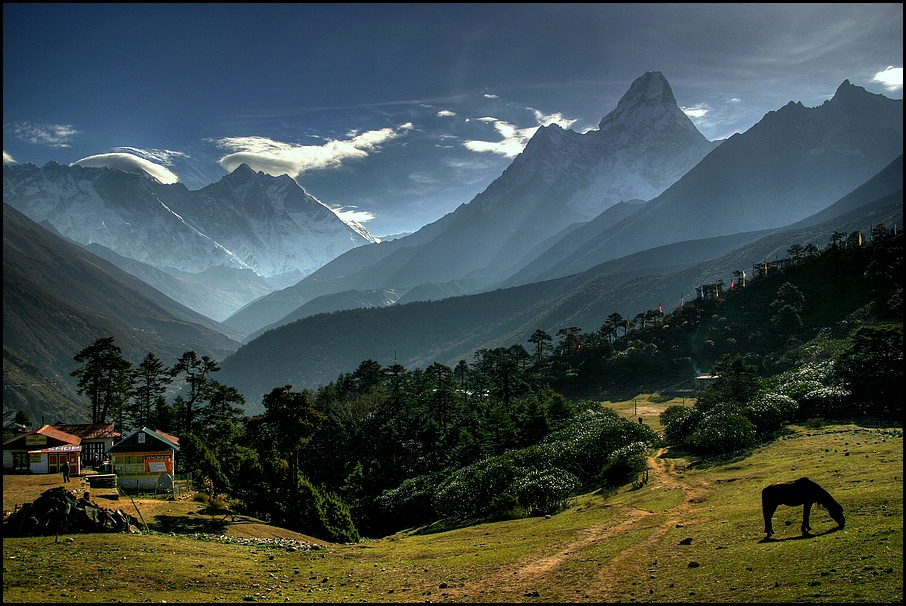 Himalaya Mountains
Fault Block Mountains
Fault block mountains occur when rock begins to fold – then snaps under ←tension →
Large chunks of the mountain fall
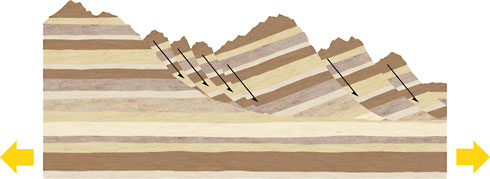 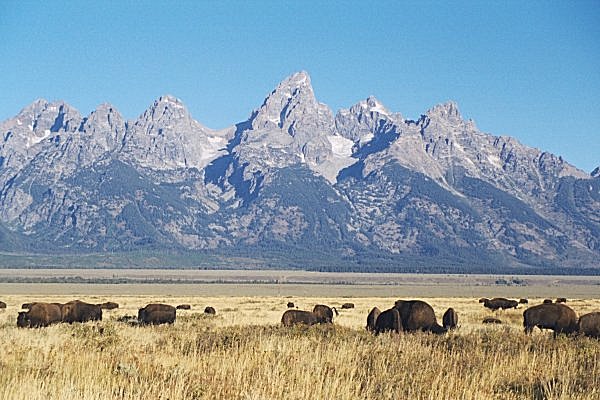 The Grand Tetons in Wyoming
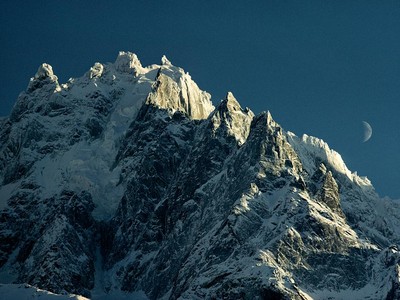 Sierra Nevada
The Sierra Nevada Mountains are Fault Block between California and Nevada.
Volcanic Mountains
Volcanic Mountains are mountains that are formed by Volcanoes.
We don’t always know when a volcano is dormant (asleep) – so we live on the sides of the volcanic mountain.
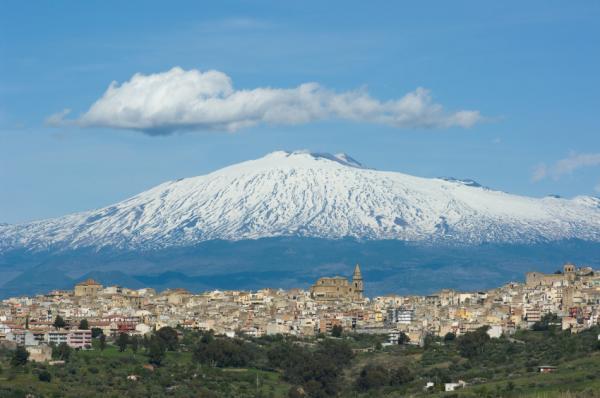 Mount Etna - Italy
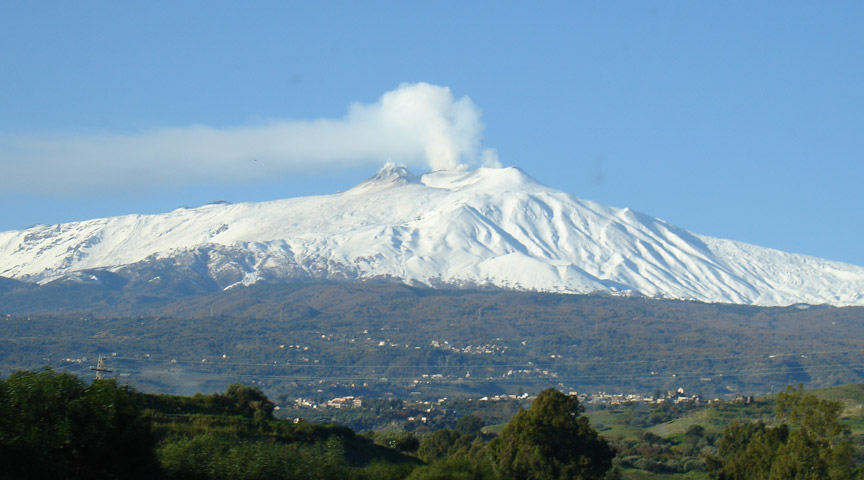 Mount Etna - Italy
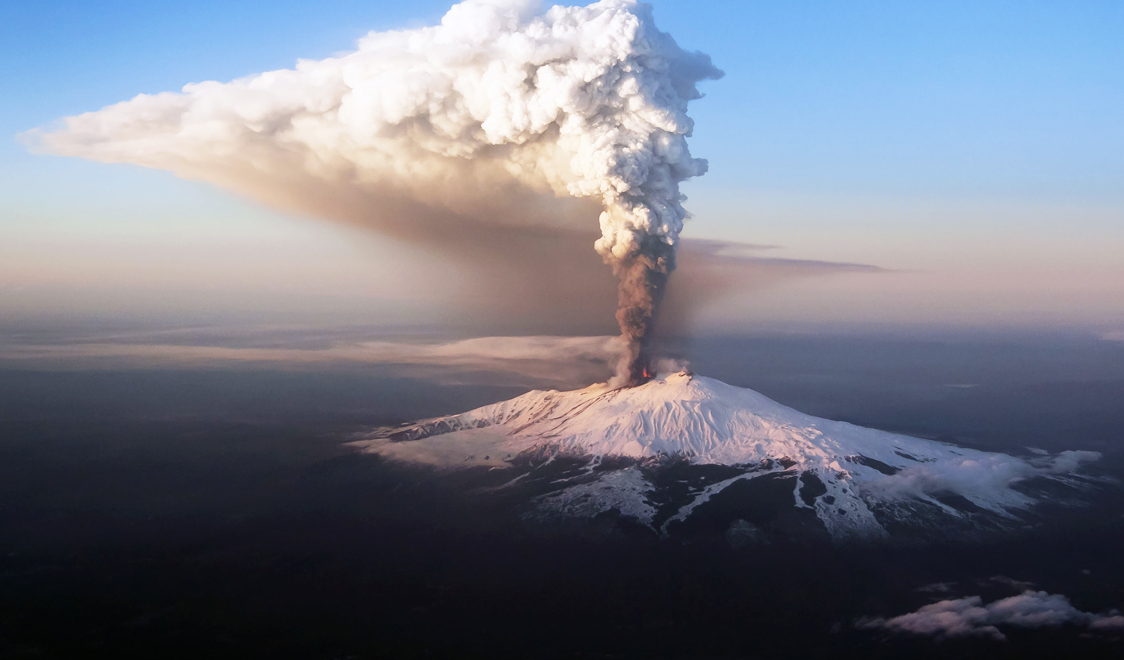 Mount Etna - Italy
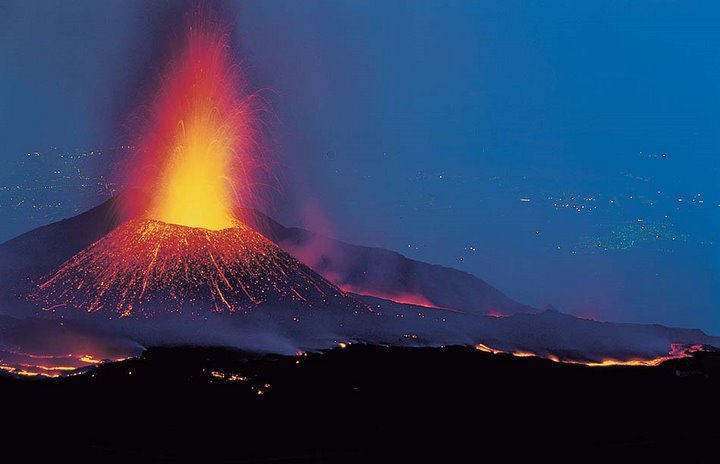 Mount Etna - Italy
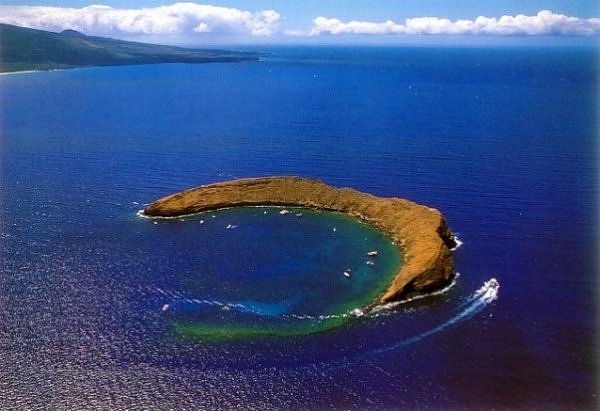 Volcanic Mountains can also be under the Ocean.
This  is Molokini Crater in Hawaii – it once stuck up above the water but it blew its top!
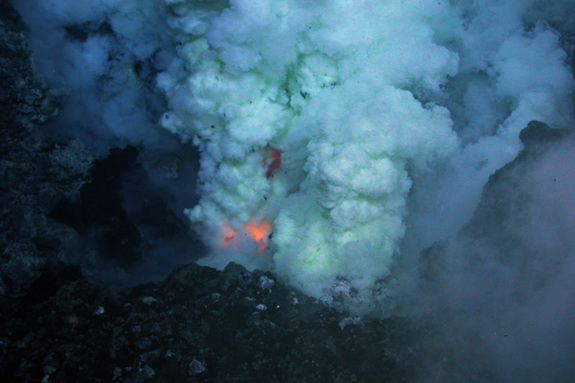 Volcanic Mountains can also be under the Ocean.
This volcano is erupting on the floor of the Pacific Ocean
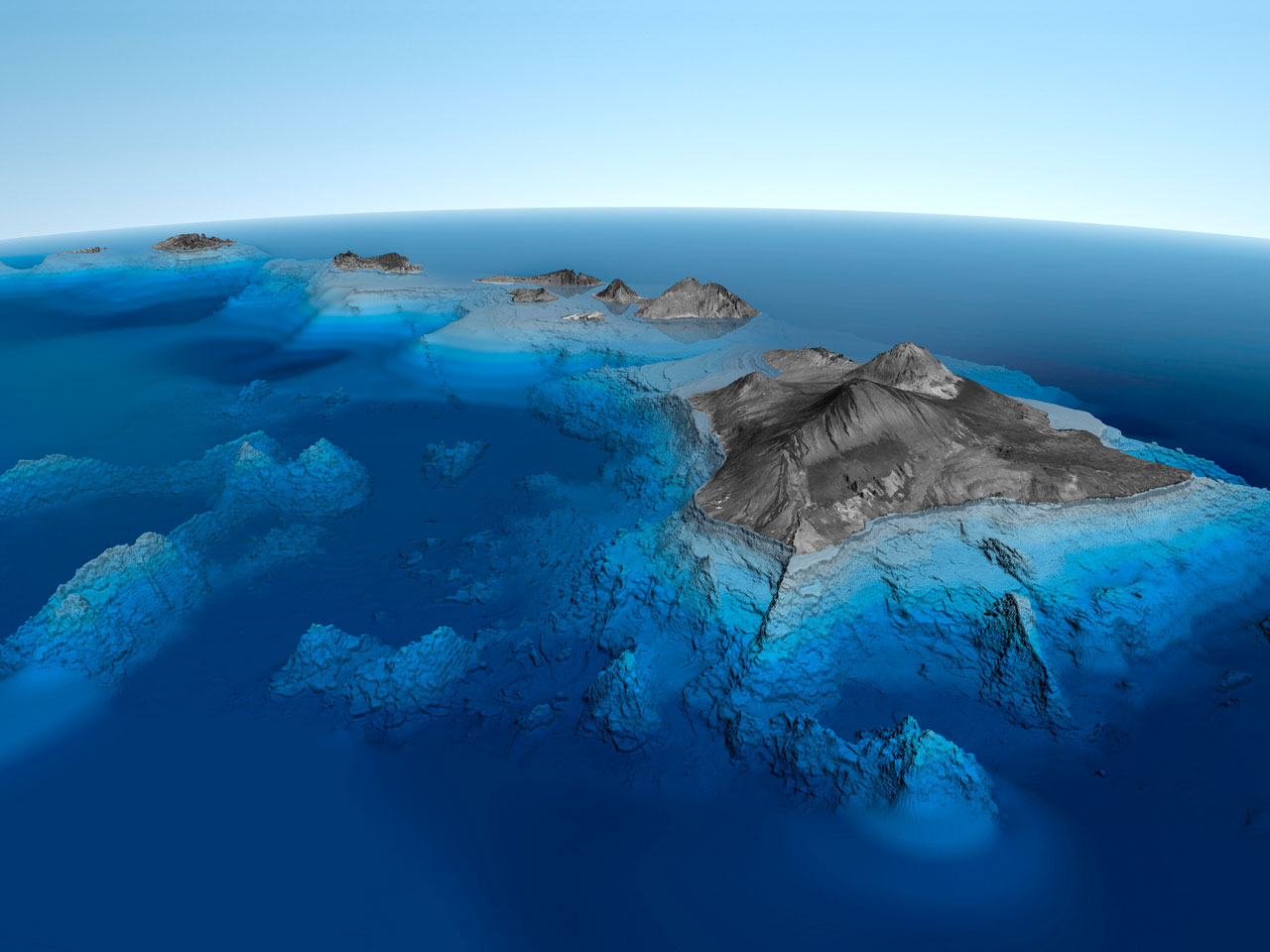 Underwater Volcanic Mountains can also form islands.
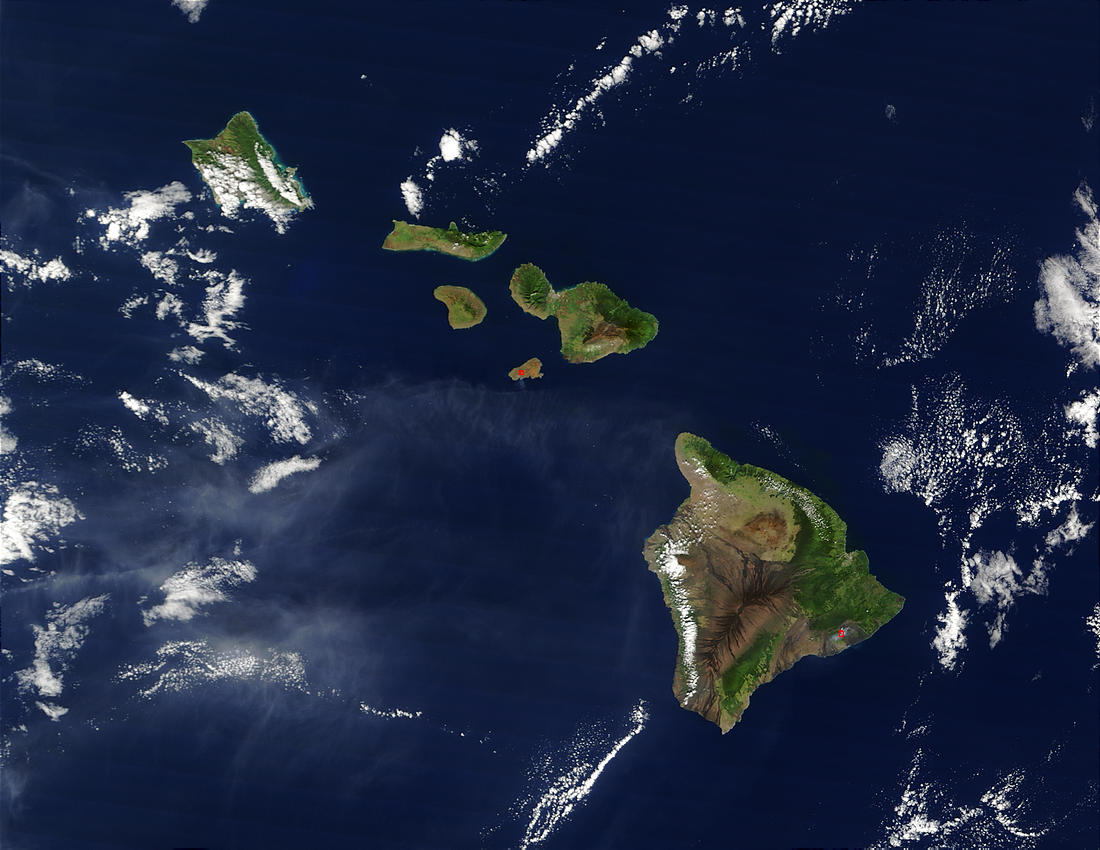 Underwater Volcanic Mountains can also form islands.
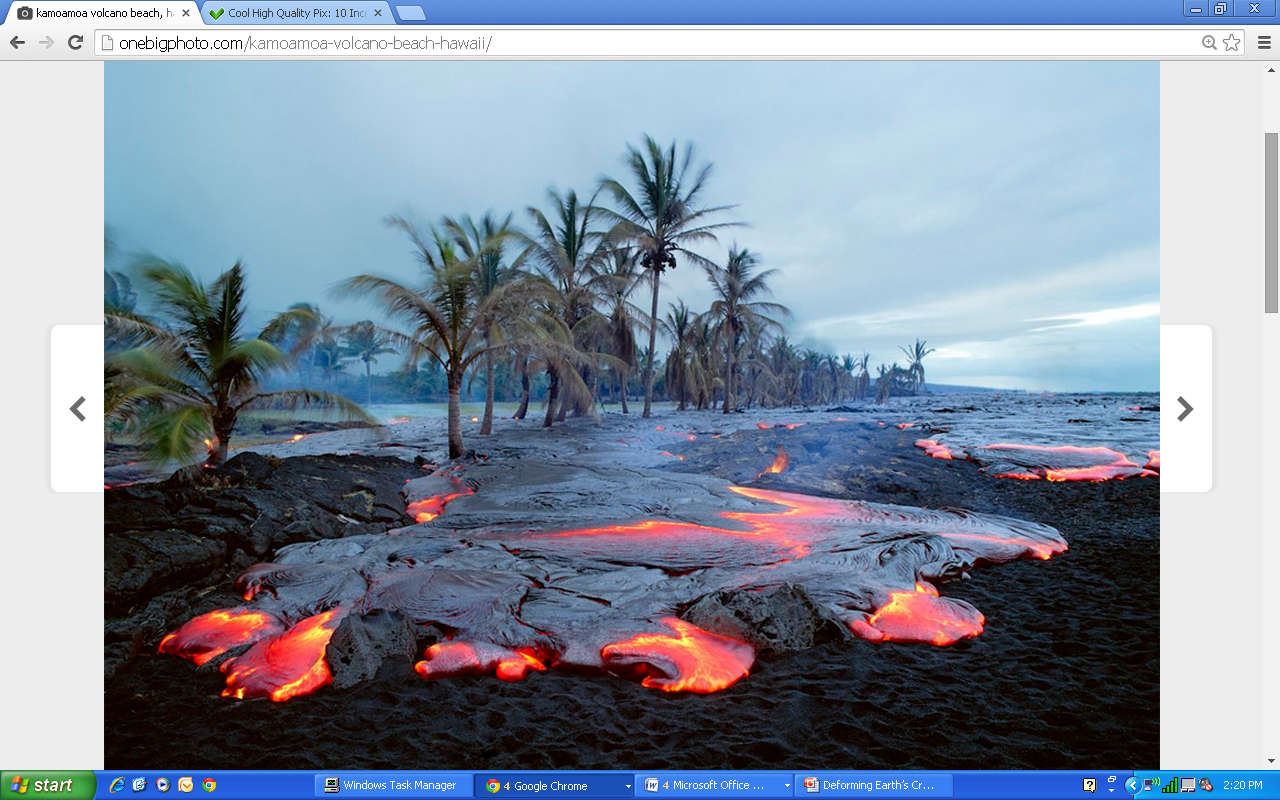 Like Hawaii
Most Volcanoes occur around the Pacific plate along the Ring of Fire.
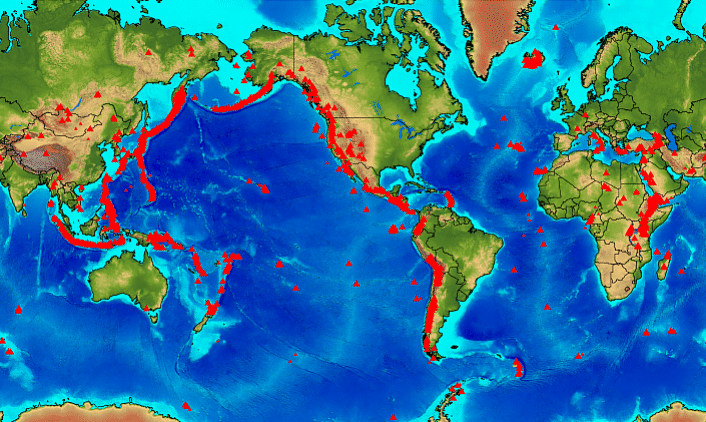 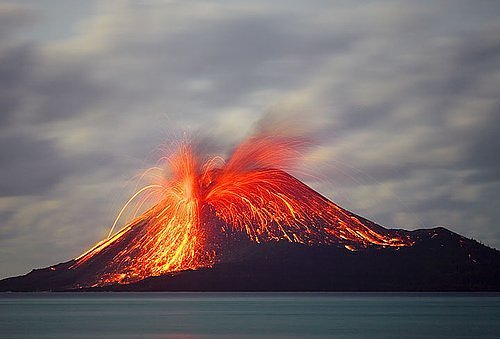 Llaima volcano in Melipeuco, Chile
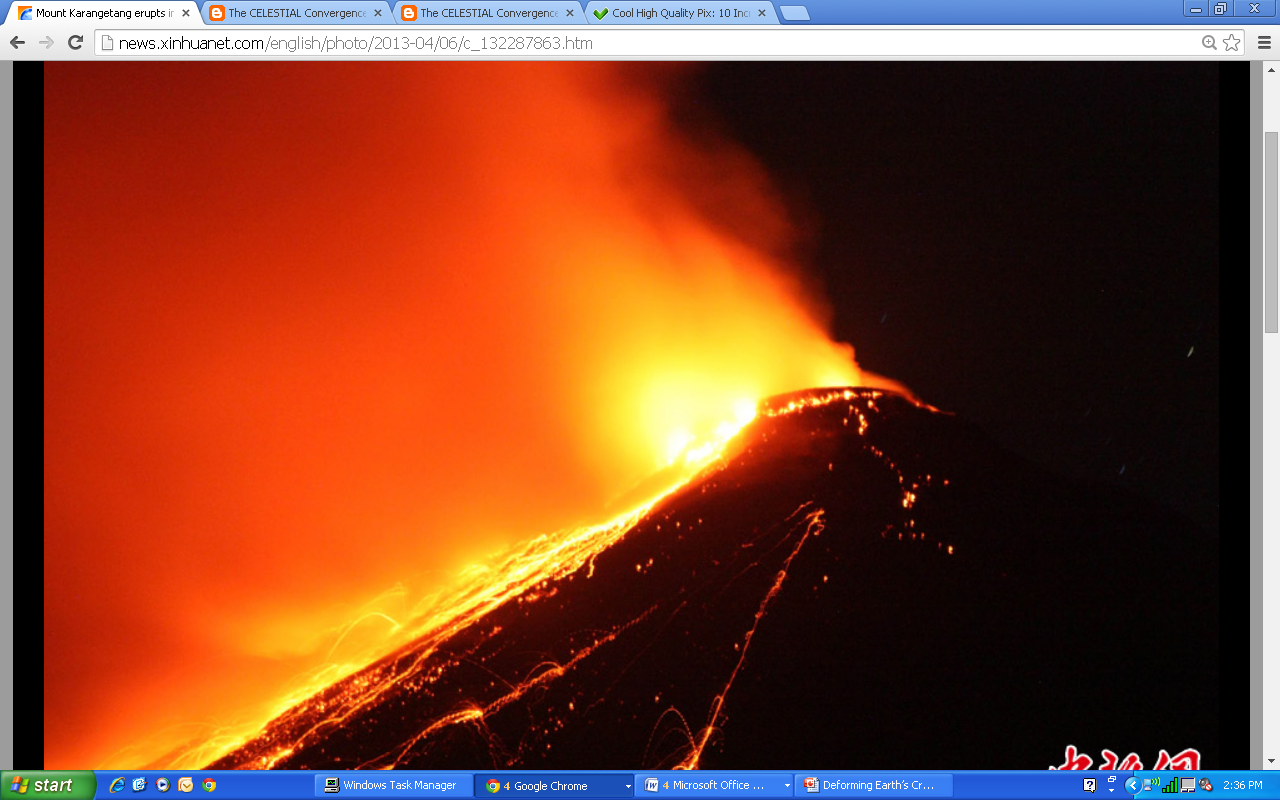 Indonesian Volcano Mount Karangetang
Uplift
Uplift is when large areas of land move up without deforming.
Elastic Rebound is one form of Uplift it happens when you pull  rocks apart – then let go.
Where the rock had been thin in the middle it goes back to its original shape and the land rises.
←tension →
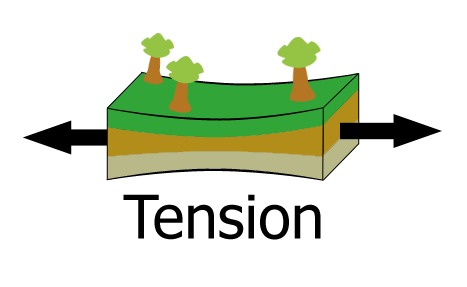 Subsidence
The opposite of uplift, subsidence occurs when large areas of land drop either quickly or over time.
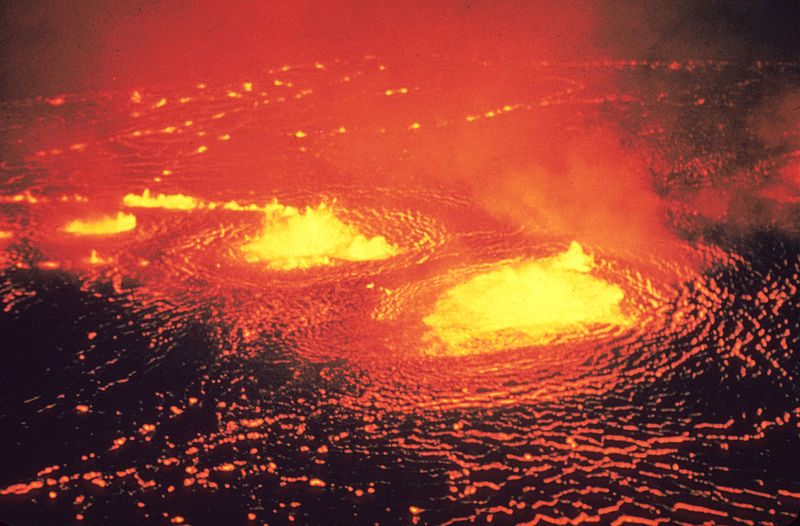 Kilauea Volcano, Hawaii